Ledarmöte 2020-11-04
Agenda:
Allmän info
Återkoppling / repetition av utvärdering och enskilda samtal
Utvärdering sommarträning
Spelupplägg/spelidé 
Träningsupplägg vinter
Ansvarsroller omkring laget
Tröjnummer
Laget.se
Städning av gym
Städning av mtrlbod
2020-11-05
ESK Hockey
1
Allmän info
Träningsmatcher
Västeråsspelare
VIK får inte ihop fullt lag. ESK och VIK har kommit överens om ett samarbete där de är välkomna att träna med oss och vi med dem samt att de kommer att bidra med spelare på våra matcher. 
Cuper
DamJ cup v.11, 20-21/3. 10 lag.
Matchställ och nya damasker
Träningsoverall / Jacka
Corona
2020-11-05
ESK Hockey
2
Serieupplägg
Samverkan skedd med Uppland och Sthlm och det är OK att bara spela i region Öst Dam J.
Anmälda lag:
Almtuna
SDE
Team Västerort
Sollentuna/Österåker
Haninge
Visby/Roma
SSK
Järna
Linköping
SHK
2020-11-05
ESK Hockey
3
Återkoppling / repetition av utvärdering
Gillar att spela matcher och träna och vill vinna emellanåt
Lagom med träningar med bra mix fys/is men kanske för lite skridskoteknik
Hårdare ispass, bra nivå och mix styrka/kondition på fys
För lite teori
Lagom med matcher
För få cuper
Målsättning att spela i ESK Damlag
Inga ambitioner på högre serier eller att byta lag till nåt ”bättre”
Sporadisk egenträning
Tidspassningen kan bli bättre
Viktigt med det sociala och klubbkläder
2020-11-05
ESK Hockey
4
Återkoppling enskilda samtal
Ifrågasättande på is är irriterande
Skjut i sargen irriterande
Tränarna behöver ta i lite mer ibland - säga till lite mer
För mkt prat på ispassen
Fys i samband med is
Hårdare träningar
Alla behöver kunna ta en toppning i en match - eller vid utvisningar - tränaren spelar de som är hungrigast för stunden
2020-11-05
ESK Hockey
5
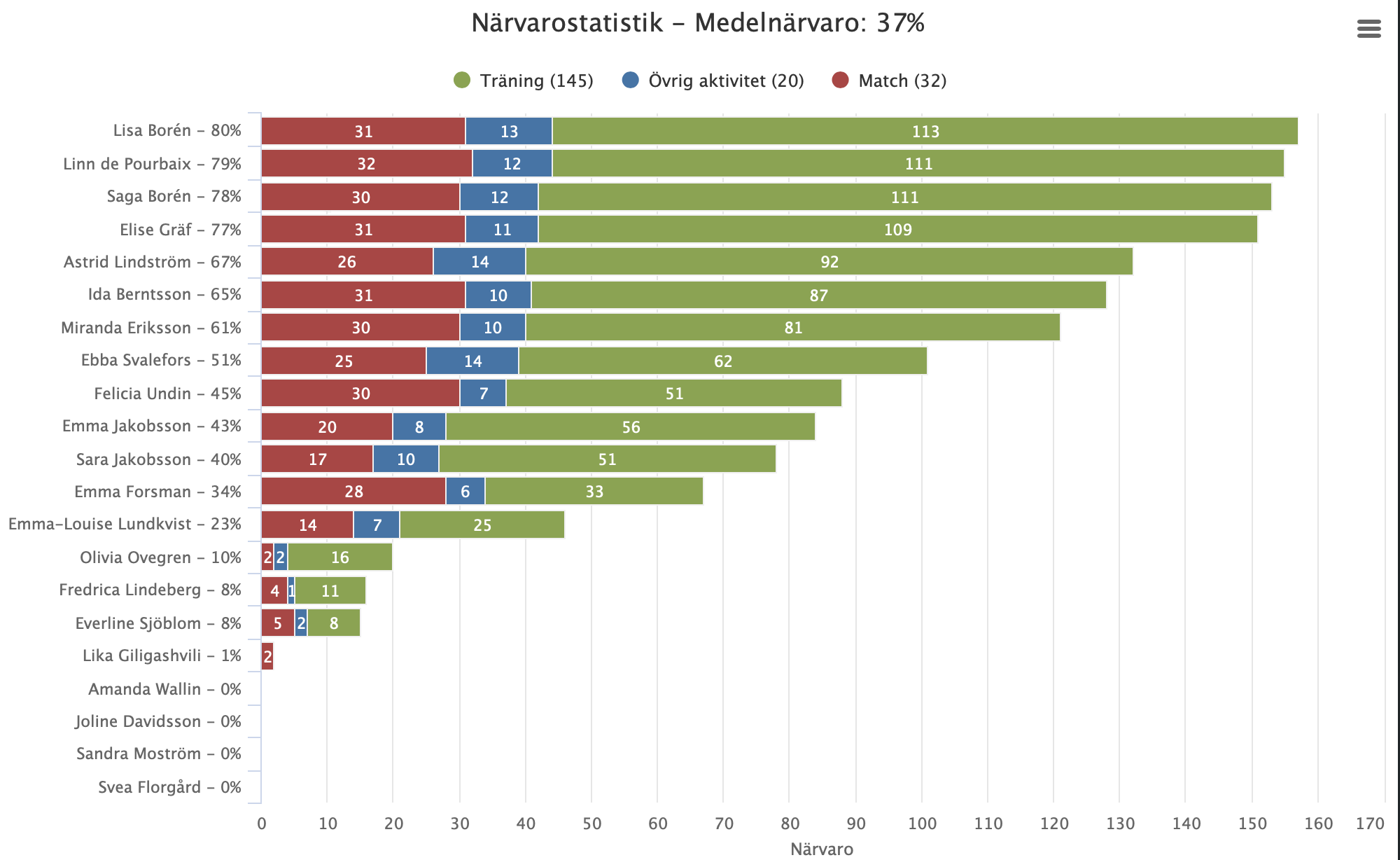 VINTER
2020-11-05
ESK Hockey
6
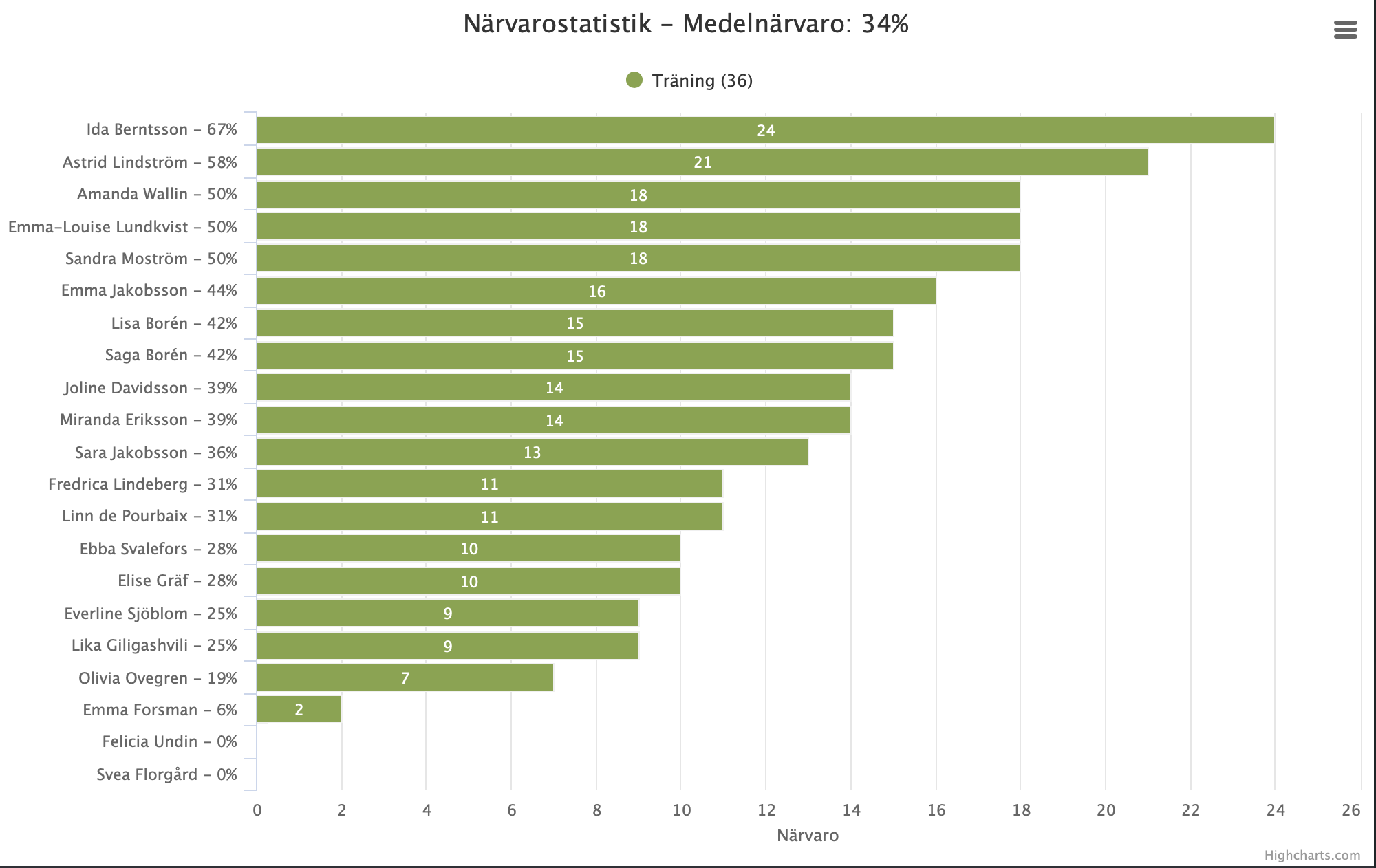 SOMMAR
2020-11-05
ESK Hockey
7
Målsättning med säsongen utifrån utvärdering och enskilda samtal
Bättre närvaro på träningarna
Mer disciplin på träningarna – komma i tid och mindre snack under träningspassen, mindre gnäll och med fokus
Vinna fler matcher än i fjol
Bättre tränade, tekniskt och fysiskt
2020-11-05
ESK Hockey
8
Lagets gyllene regler för att nå målsättningen
Fokus på det vi gör 
När vi tränar tränar vi
När vi värmer upp så värmer vi upp
När vi spelar match så spelar vi match
När vi har teori så har vi teori
Respektera varandra, tränare och spelare
Positivt bemötande
passa tider
svara på kallelser
Utveckling, Prestation och glädje
göra sitt bästa hela tiden
utvecklas själv och utveckla laget
Jaget för laget 
ha kul, hjälpas åt att ha roligt
inget gnäll
2020-11-05
ESK Hockey
9
Spelupplägg/spelidé
Spelsystem ESK DamJ
2020-11-05
ESK Hockey
10
Träningsupplägg försäsong (v.34-47?)
Träningsdag 1: 
Styrketräning 1830-1915 (7 stationer)
Ispass 2000-2100 (Teknik-grunder)
Träningsdag 2:
Löpträning 1830-1915 (intervaller)
Styrketräning 1930-2015 (BRAK)
Träningsdag 3:
Teknik/teori 1830-1915
Ispass 2000-2100 (Teknik-grunder)
Träningsdag 4:
Ev Styrketräning 1830-1915 (7 stationer)
Ispass 2000-2100 (Spelupplägg-spelövningar)
Helg:
Träningsmatch alt Ispass
2020-11-05
ESK Hockey
11
Träningsupplägg vinter (prel v.47->)
Träningsdag 1: 
Styrketräning 1830-1915 (7 stationer)
Ispass 2000-2100 (Teknik-grunder)
Träningsdag 2:
Fys styrka alt kondition alt teori 1830-1915 (behovsbaserat)
Ispass 2000-2100 (Teknik-grunder)
Träningsdag 3:
Ev Styrketräning 1830-1915 (7 stationer) (behovsbaserat)
Ispass 2000-2100 (Spelupplägg-spelövningar)
Helg:
Ev Match alt ev Ispass

(Obs! – tiderna kan variera beroende på när vi får istid)
2020-11-05
ESK Hockey
12
Träningsupplägg under Corona
Måndag: 
Fys 1730-1900 (Löpträning, intervaller + läktarfys)
Torsdag :
Fys 1730-1900 (Löpträning, intervaller + läktarfys)
2020-11-05
ESK Hockey
13
Rollen inom laget
ESK HK DAMJ Lagledning ansvar och roller-version 1.0.2
2020-11-05
ESK Hockey
14
Tröjnummer
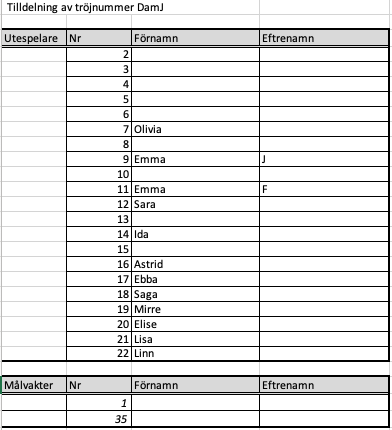 2020-11-05
ESK Hockey
15
Informationsspridning
Laget.se
Har alla inlogg?
Kallelser – Svara ja eller nej, nej skall svaras med kommentar
Allmän info
Sms grupper (Supertext)
ESK DamJ (Lagledning)
Björn, Martina, Jonas, Patrik, Micha, Jimi, Patrik B, Håkan
DamJ tränare
Jonas, Patrik, Micha, Patrik B, Håkan
DamJ spelare (ny)
Alla spelare + lagledare + tränare
2020-11-05
ESK Hockey
16
Städning av gym enl schema
2020-11-05
ESK Hockey
17
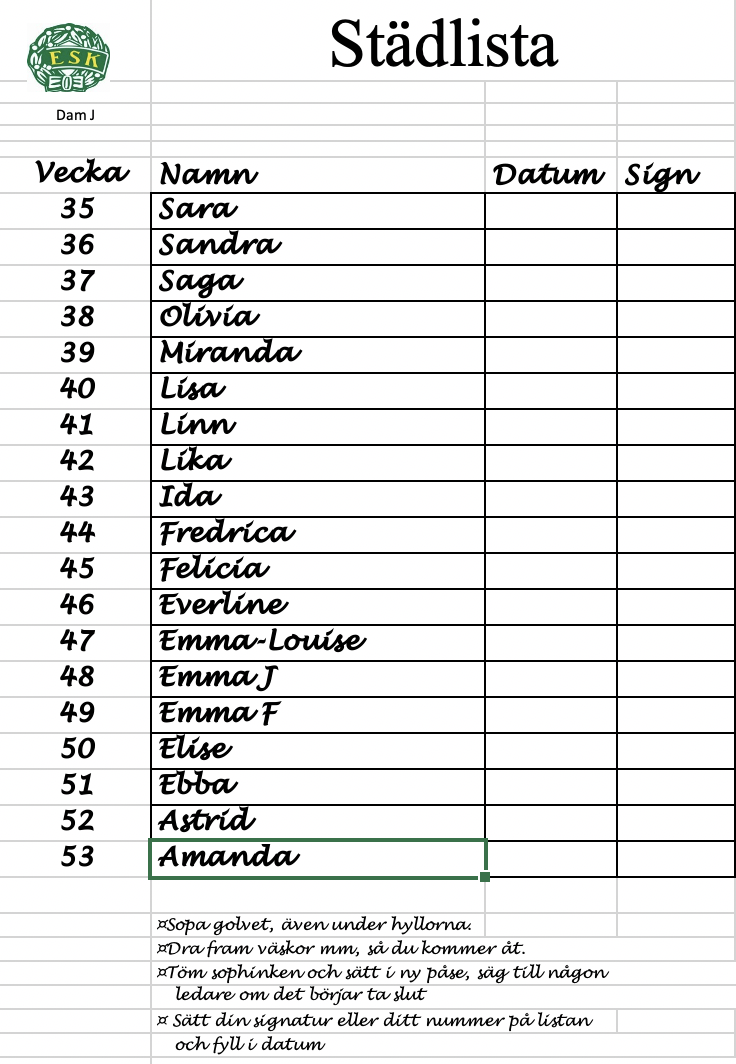 Städning av mtrlbod
Kallelser kommer
2020-11-05
ESK Hockey
18
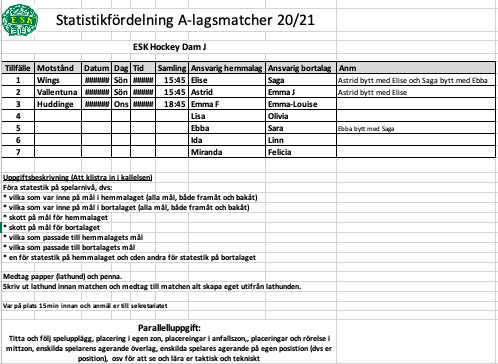 2020-11-05
ESK Hockey
19